Generalforsamling 2020
Dagsorden for generalforsamlingen (grupperådsmødet) Rødovrespejderne
Søndag d.1.marts   kl. 11.30
i Fort Vest, Ved Voldgraven 59A
Kom og hør om spejdernes oplevelser i 2019 og få information om gruppens aktiviteter, økonomi og aktivitetsplaner for 2020. Der bliver også mulighed for, at du kan give dit bud på, hvordan vi sammen kan gøre det endnu bedre. 

Formand og gruppeleder byder velkommen 

Valg af dirigent og referent 

Beretning fra ledergruppe og bestyrelsen om gruppens arbejde generelt samt beretning fra de forskellige enheder

Fremlæggelse af regnskab for det foregående år til godkendelse. Revideret regnskab for 2019 udleveres på mødet. Kan også findes på gruppens hjemmeside før mødet.

Behandling af eventuelle indkomne forslag

Væsentlige beslutninger om gruppens fremtid, herunder fremlæggelse af gruppens udviklingsplan 

Vedtagelse af budget for indeværende år, herunder fastlæggelse af kontingent 

Valg til bestyrelsen.  Der skal vælges 2 forældrerepræsentant (bestyrelsen foreslår Katrine Swartz og Hanne Frank). Der skal vælges en kasserer (bestyrelsen foreslår Gunver Sommer). Der skal desuden vælges nogle unge mellem 15-23 år(bestyrelsen foreslår Lucas Vulpius og Rasmus Sandorff) . Alle vælges for 2 år.

Valg af suppleanter. Vi modtager meget gerne nye suppleanter, gerne fra de yngste grene.

Valg til korpsrådet og divisionsrådet. På valg er 2 personer til  til korpsrådet (bestyrelsen foreslår Mette og Lucas), på valg er fem personer til divisionsrådet (bestyrelsen foreslår Line, Anne, Bo, Rasmus og Lucas). Alle vælges for 1 år.

Valg af revisor og revisorsuppleant (Bestyrelsen foreslår Jakob Swartz som revisor)

Evt. 

Forslag, som ønskes behandlet på grupperådsmødet, skal du senest d. 19. februar sende til rodovrespejderne@gmail.com
Rødovrespejderne
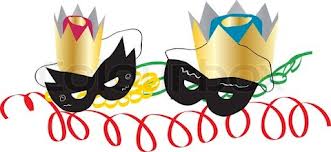